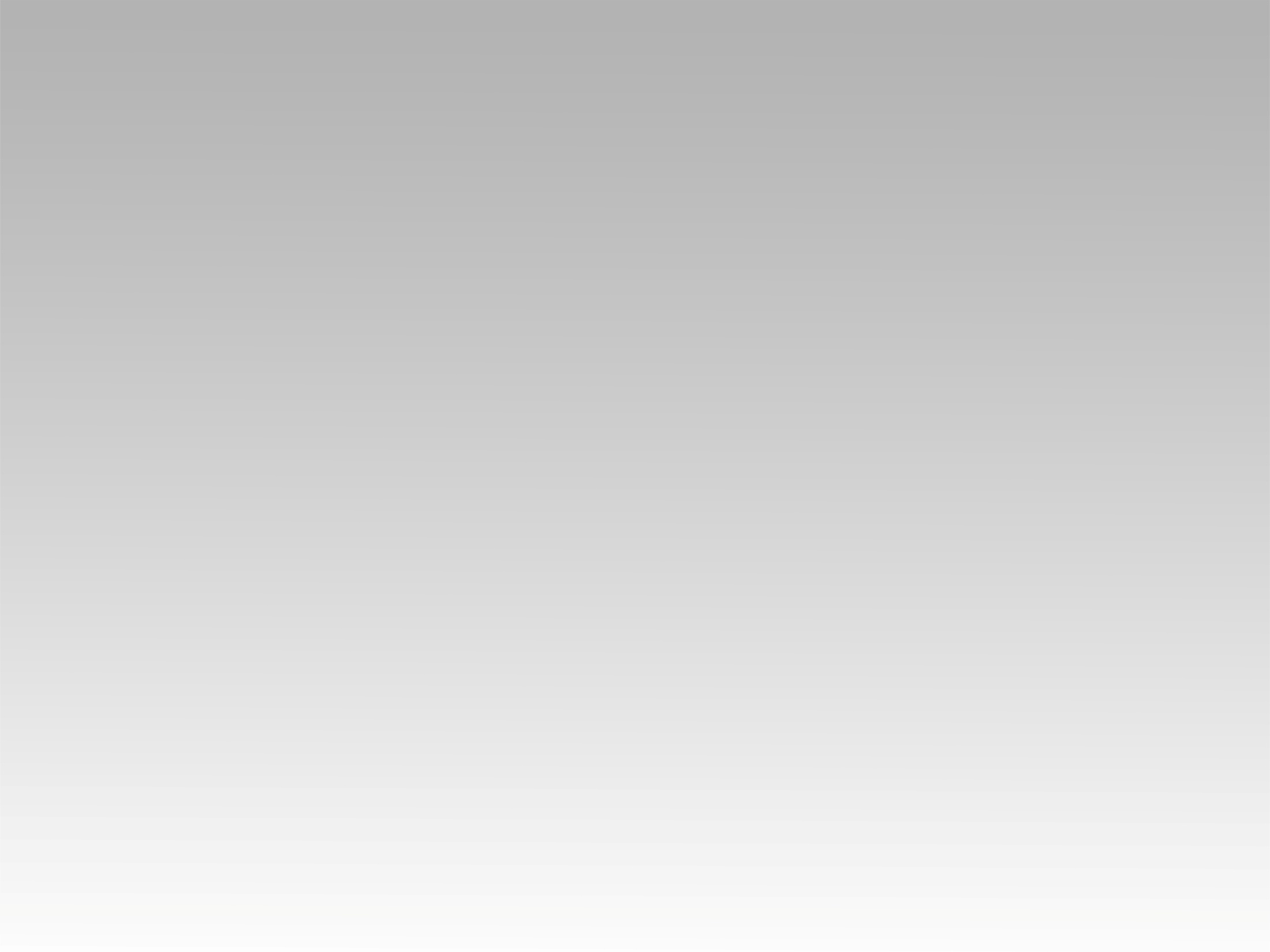 تـرنيــمة
نقترب من عرشك
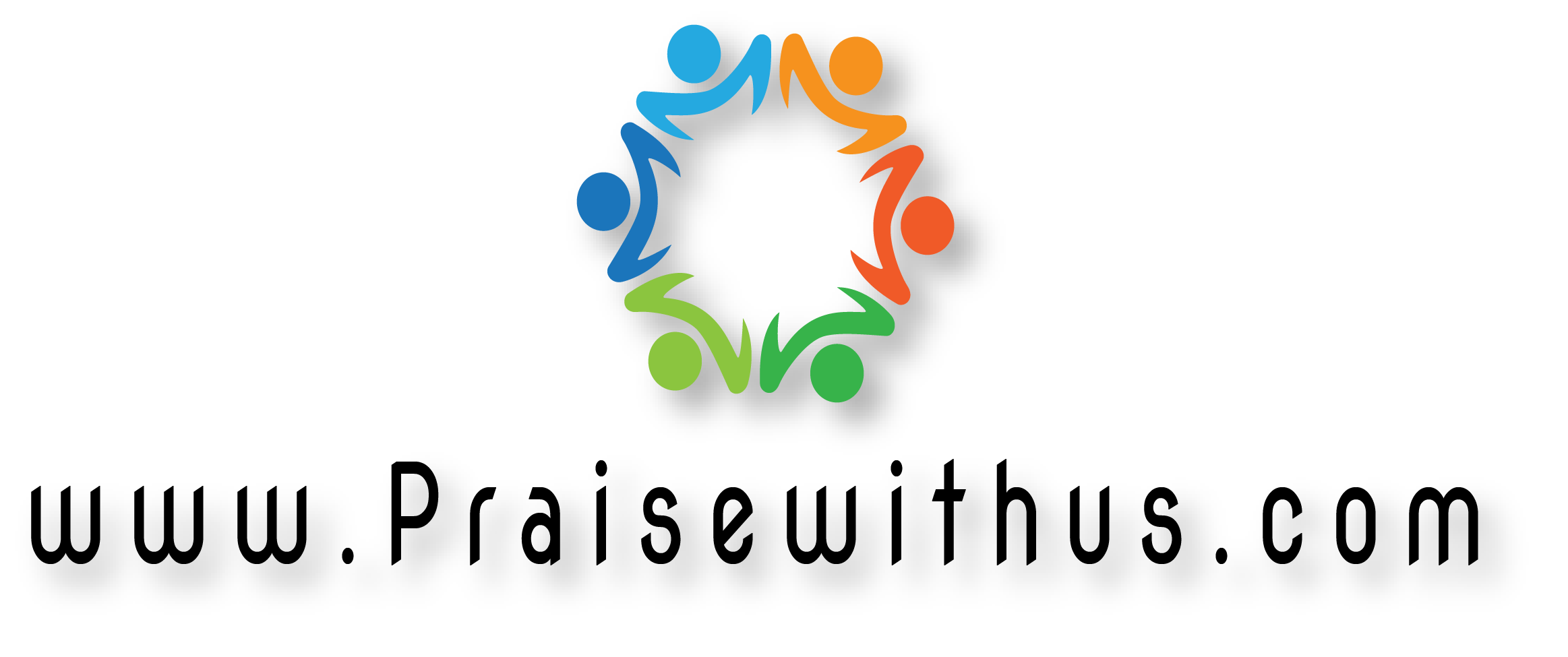 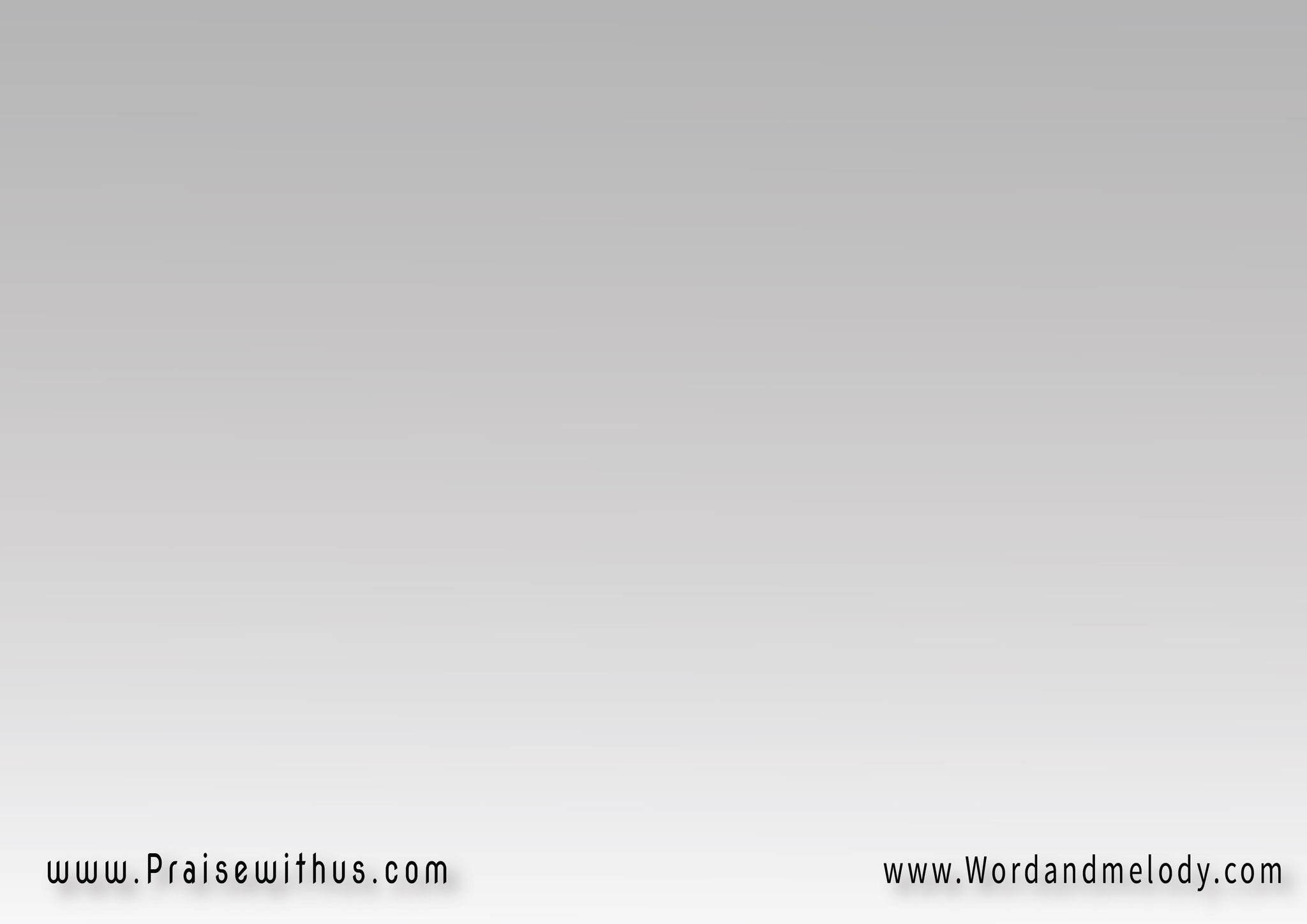 1- 
(نقترب من عرشك نسكب قلوبنا نتضع أمامك نطلب حضورك)2(ألا تعود أنت فتحيينا 
اشعل قلوبنا كي نحيا لمجدك)2
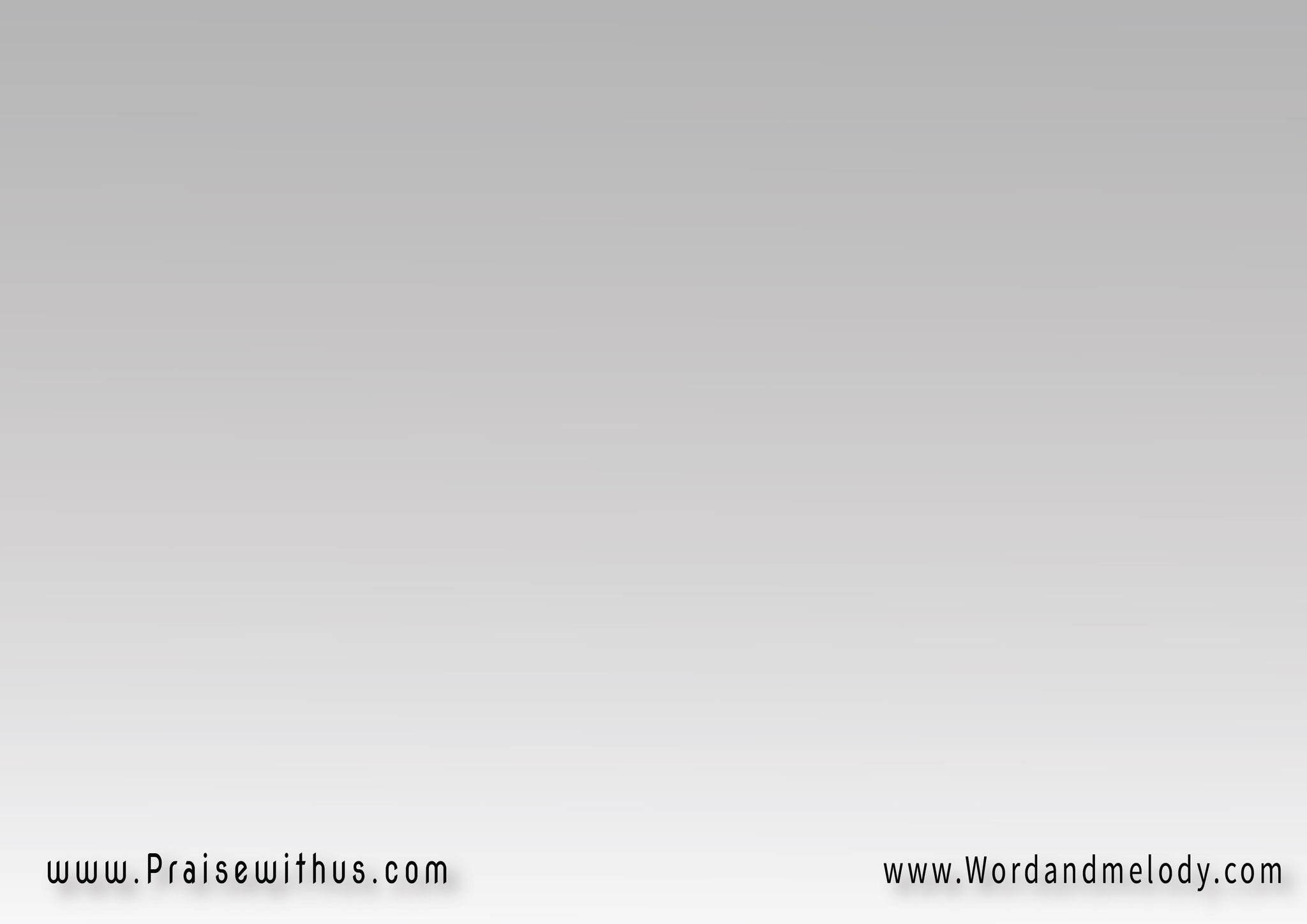 هلم يا روح الله تعال 
كرياح عاصفة 
هلم يا روح الله تعال 
كرياح عاصفة
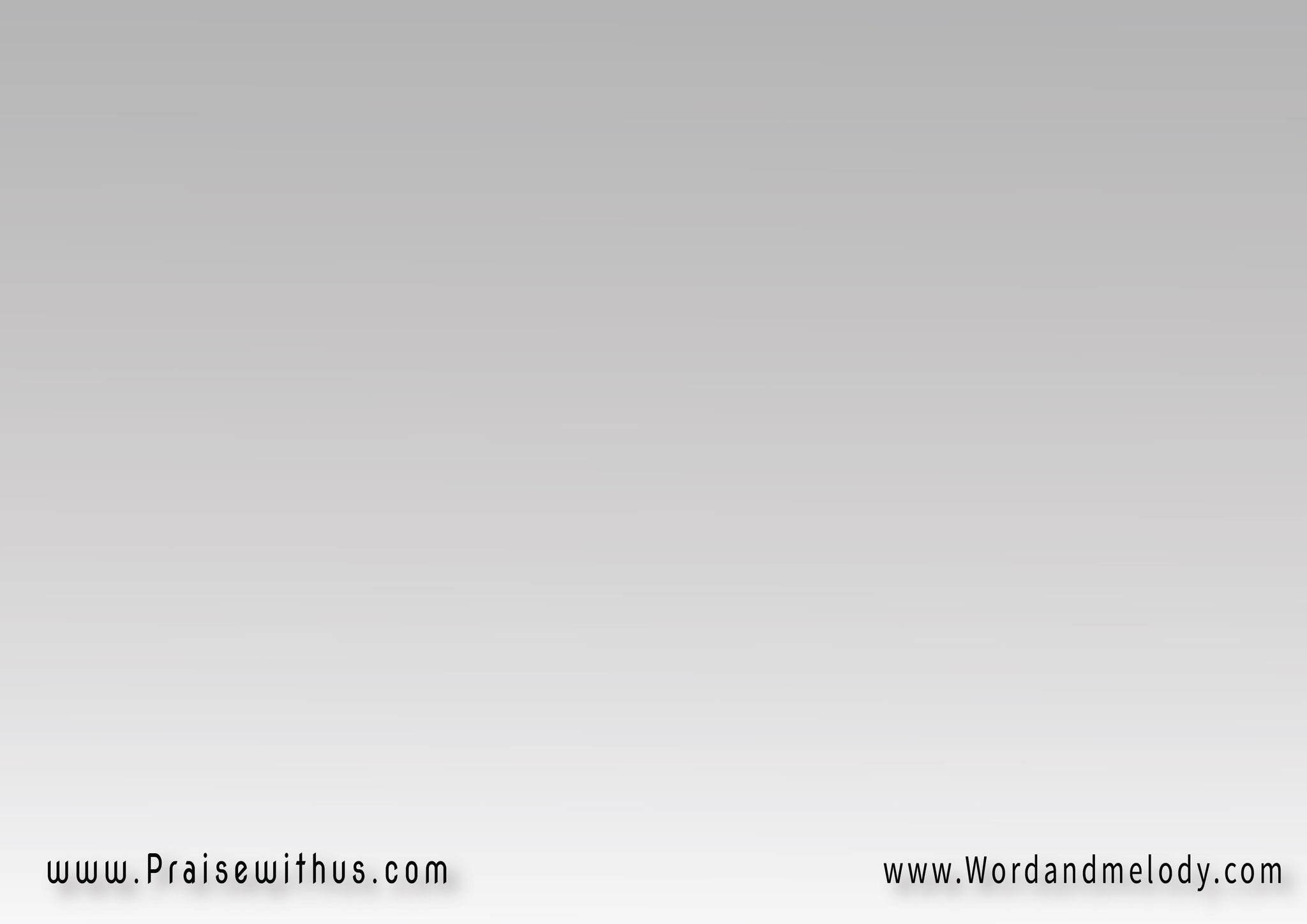 القرار: 
(هل تحيا هذه العظام 
أحييها بروحك 
هيا انهض شعبك 
وابدأ في أنا)2
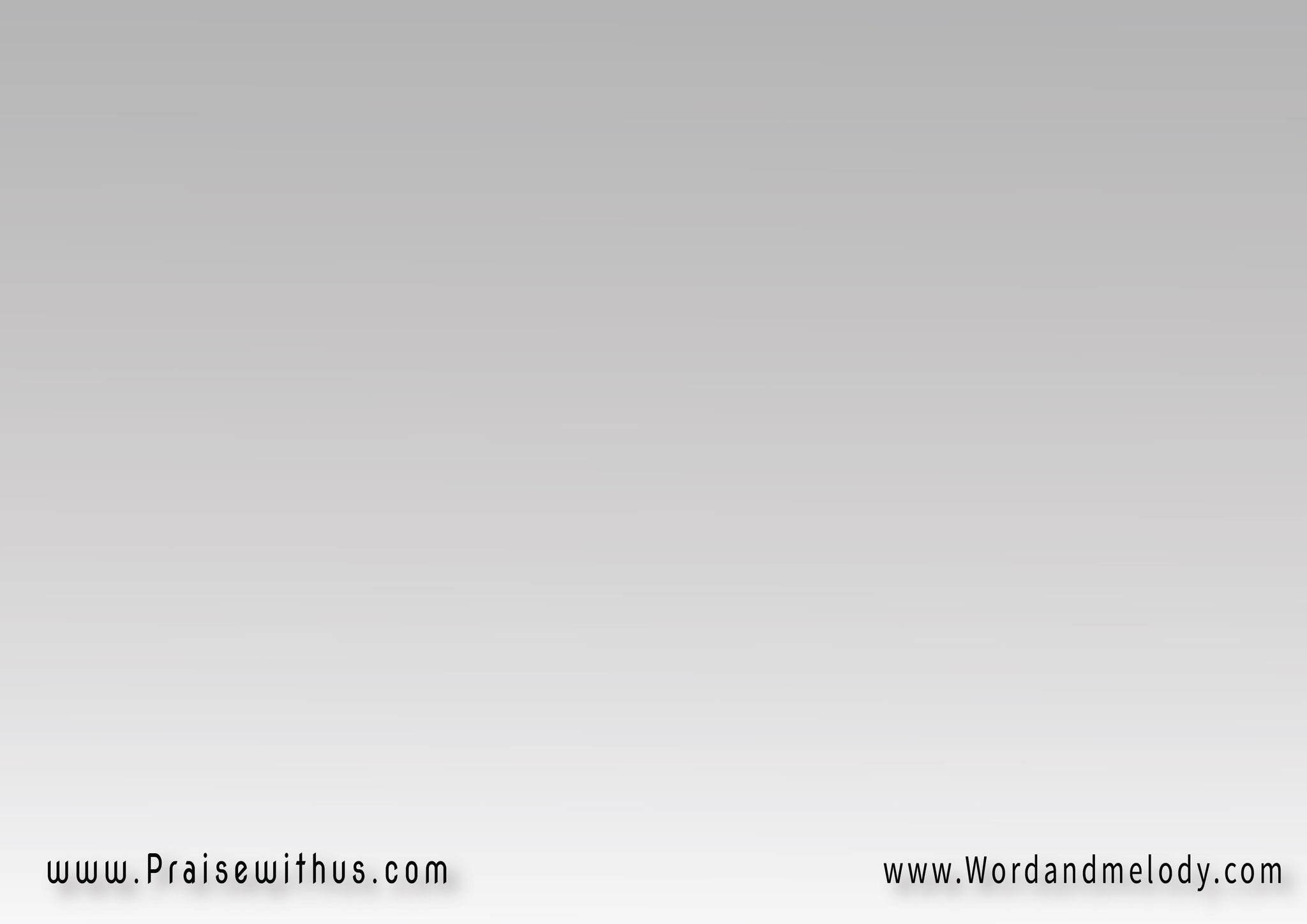 2- 
(العالم سيمضي وشهوته تزول احفظنا من طرقه فلا نحيا في فتور)2(اسبي قلوبنا املأنا بحبك 
حبًا للخطاة حبًا لبعضنا)2
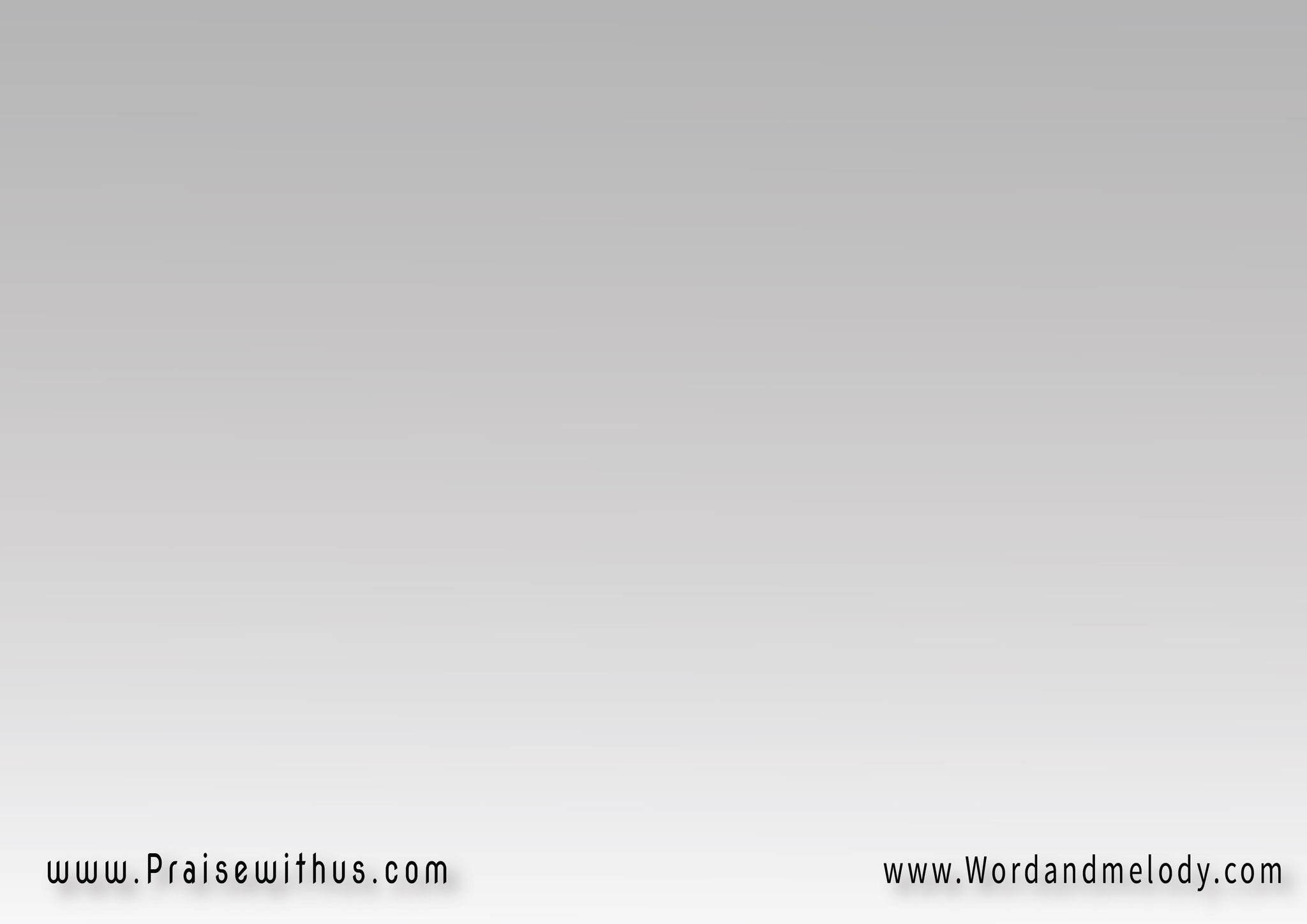 نرفض حب العالم 
لن نحيا لذاتنا 
نرفض حب العالم 
لن نحيا لذاتنا
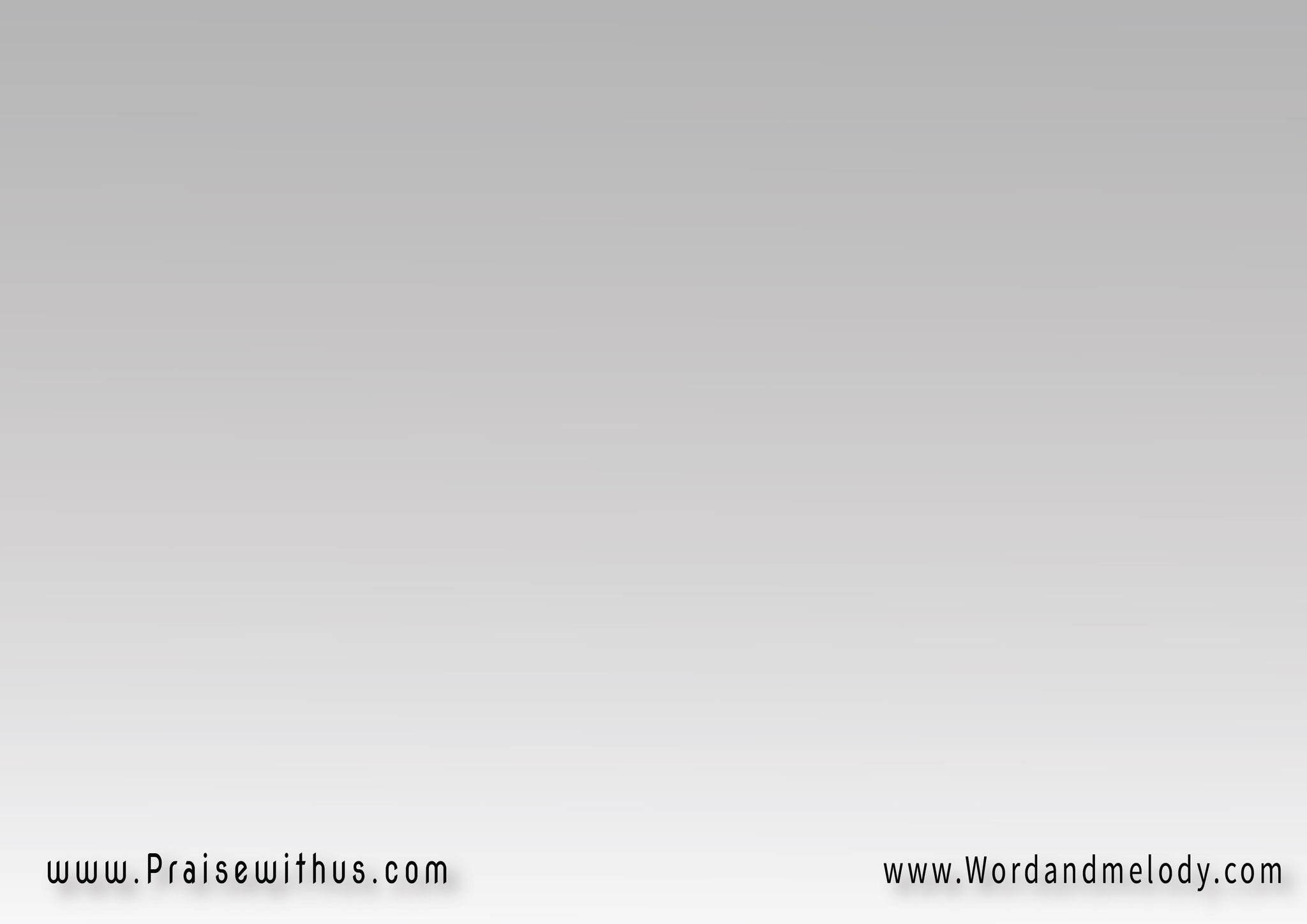 القرار: 
(هل تحيا هذه العظام 
أحييها بروحك 
هيا انهض شعبك 
وابدأ في أنا)2
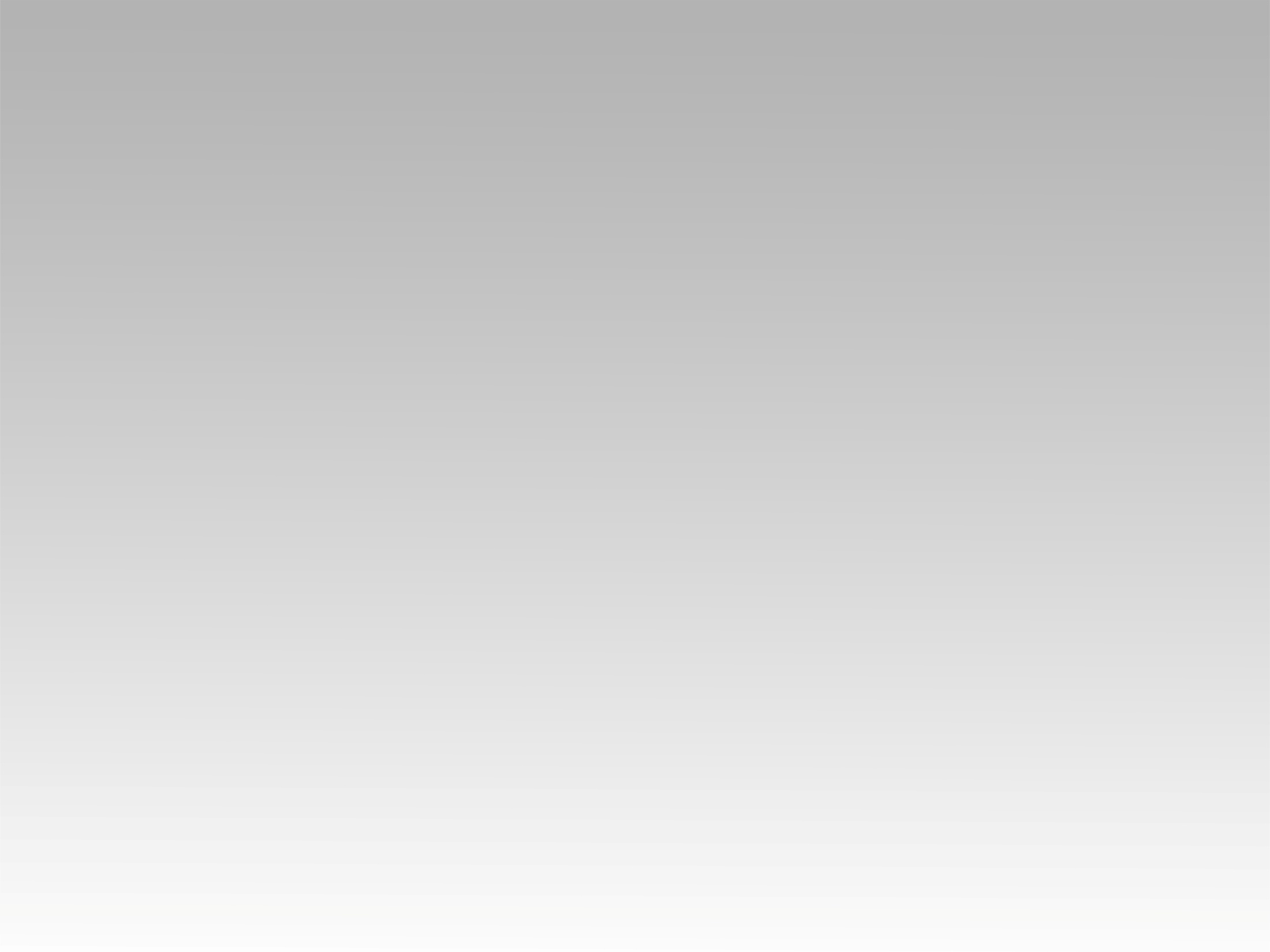 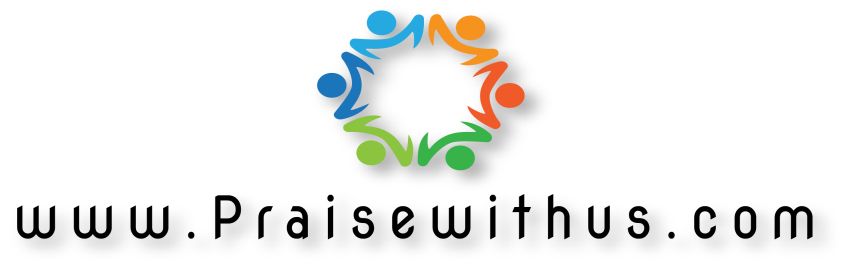